Lecture 13: Optimization with Caches
CS 105		       		         	           Fall 2024
Review: Memory Hierarchy
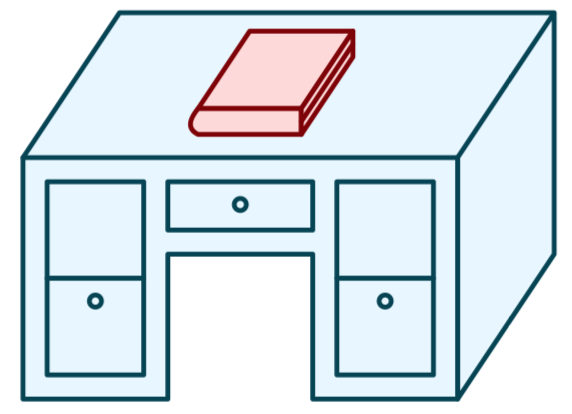 CPU registers hold words retrieved from the L1 cache.
L0:
Regs
L1 cache 
(SRAM)
L1 cache holds cache lines retrieved from the L2 cache.
L1:
Smaller,
faster,
and 
costlier
(per byte)
storage 
devices
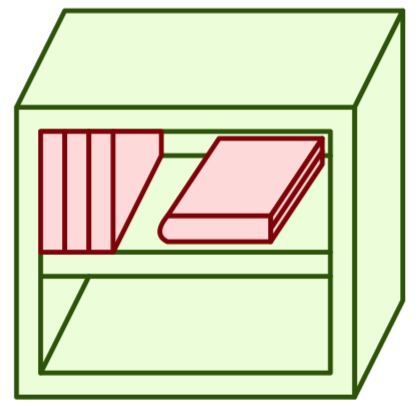 L2 cache 
(SRAM)
L2:
L2 cache holds cache lines
 retrieved from L3 cache
L3 cache 
(SRAM)
L3 cache holds cache lines
 retrieved from main memory.
L3:
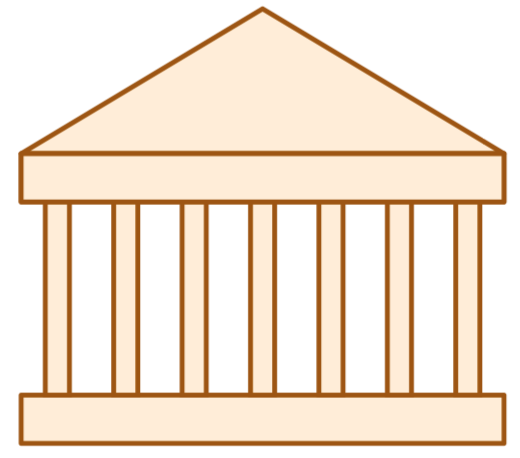 Main memory holds 
disk blocks retrieved
from local disks.
Main memory
(DRAM)
L4:
Larger,  
slower, 
and 
cheaper 
(per byte)
storage
devices
Local disks hold files retrieved from disks 
on remote servers
Local secondary storage
(local disks)
L5:
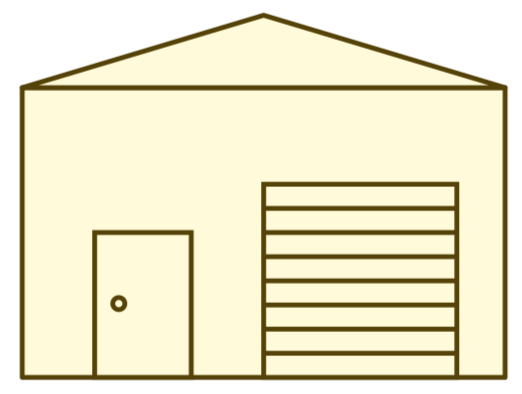 L6:
Remote secondary storage
(e.g., cloud, web servers)
Review: Principle of Locality
Programs tend to use data and instructions with addresses near or equal to those they have used recently

Temporal locality:  
Recently referenced items are likely to be referenced again in the near future

Spatial locality:  
Items with nearby addresses tend to be referenced close together in time
Review: An Example Cache
log(block size) bits
log(# sets) bits
the rest of the bits
E = 2: Two lines per set
Assume: cache block size 8 bytes
Address of data:
tag
index
offset
v
tag
0
1
2
3
4
5
6
7
v
tag
0
1
2
3
4
5
6
7
v
tag
0
1
2
3
4
5
6
7
v
tag
0
1
2
3
4
5
6
7
v
tag
0
1
2
3
4
5
6
7
v
tag
0
1
2
3
4
5
6
7
v
tag
0
1
2
3
4
5
6
7
v
tag
0
1
2
3
4
5
6
7
Typical Intel Core i7 Hierarchy
Processor package
Core 0
Core 3
L1 i-cache and d-cache:
32 KB,  8-way, 
Access: 4 cycles

L2 unified cache:
 256 KB, 8-way, 
Access: 10 cycles

L3 unified cache:
8 MB, 16-way,
Access: 40-75 cycles

Block size: 64 bytes for all caches.
Regs
Regs
L1 
d-cache
L1 
i-cache
L1 
d-cache
L1 
i-cache
…
L2 unified cache
L2 unified cache
L3 unified cache
(shared by all cores)
Main memory
Cache Performance Metrics
Miss Rate
Fraction of memory references not found in cache (misses / accesses)
Typically 3-10% for L1
can be quite small (e.g., < 1%) for L2, depending on size, etc.
Hit Time
Time to deliver a line in the cache to the processor
includes time to determine whether the line is in the cache
Typically 4 clock cycles for L1, 10 clock cycles for L2
Miss Penalty
Additional time required because of a miss
typically 50-200 cycles for main memory (Trend: increasing!)
Memory Performance with Caching
Read throughput (aka read bandwidth): Number of bytes read from memory per second (MB/s)

Memory mountain: Measured read throughput as a function of spatial and temporal locality.
Compact way to characterize memory system performance.
Memory Mountain Test Function
long data[MAXELEMS];  /* Global array to traverse */

/* test - Iterate over first "elems" elements of
 *        array “data” with stride of "stride", using 
 *        using 4x4 loop unrolling.                                                            
 */ 
int test(int elems, int stride) {
    long i, sx2=stride*2, sx3=stride*3, sx4=stride*4;
    long acc0 = 0, acc1 = 0, acc2 = 0, acc3 = 0;
    long length = elems, limit = length - sx4;

    /* Combine 4 elements at a time */
    for (i = 0; i < limit; i += sx4) {
        acc0 = acc0 + data[i];
        acc1 = acc1 + data[i+stride];
        acc2 = acc2 + data[i+sx2];
        acc3 = acc3 + data[i+sx3];
    }

    /* Finish any remaining elements */
    for (; i < length; i++) {
        acc0 = acc0 + data[i];
    }
    return ((acc0 + acc1) + (acc2 + acc3));
}
Call test() with many combinations of elems 
and stride.

For each elems and stride:

1. Call test() once to warm up the caches.

2. Call test() again and measure the read throughput(MB/s)
Core i7 Haswell
2.1 GHz
32 KB L1 d-cache
256 KB L2 cache
8 MB L3 cache
64 B block size
The Memory Mountain
Aggressive prefetching
L1
Ridges 
of temporal locality
L2
L3
Slopes 
of spatial locality
Mem
Exercise 1: Locality
Which of the following functions is better in terms of locality with respect to array src?
void copyij(int src[2048][2048],
            int dst[2048][2048])
{
  int i,j;
  for (i = 0; i < 2048; i++)
    for (j = 0; j < 2048; j++)
      dst[i][j] = src[i][j];
}
void copyji(int src[2048][2048],
            int dst[2048][2048])
{
  int i,j;
  for (j = 0; j < 2048; j++)
    for (i = 0; i < 2048; i++)
      dst[i][j] = src[i][j];
}
4.3ms
81.8ms
2.0 GHz Intel Core i7 Haswell
Writing Cache-Friendly Code
Make the common case go fast
Focus on the inner loops of the core functions

Minimize the misses in the inner loops
Repeated references to variables are good (temporal locality)
Stride-1 reference patterns are good (spatial locality)
Exercise: Miss Rate Analysis
rd 0x600090
rd 0x600094
rd 0x600098
rd 0x60009c
rd 0x6000a0
…
rd 0x6000b0
rd 0x6000b4
…
rd 0x6000c0
rd 0x6000c4
rd 0x6000c8
rd 0x6000cc
int sum_array(int* array, int n){
  int sum = 0;
  for(int i = 0; i < n; i++){
    sum += array[i];
  }
  return sum;
}
rd array[0]
rd array[1]
rd array[2]
rd array[3]
rd array[4]
…
rd array[8]
rd array[9]
…
rd array[12]
rd array[13]
rd array[14]
rd array[15]
M
H
H
H
M
…
M
H
…
M
H
H
H
assume n, sum and i are stored in registers and only array is stored in memory, assume n=16
assume array = 0x600090
assume 256 byte direct-mapped cache w/ 16-byte cache lines
Exercise: what is the sequence of memory accesses made by this program?
1/4
Exercise: what is the hit rate of this program?
Review: Matrix Multiplication
/* ijk */
for(int i=0; i<n; i++)  {
  for(int j=0; j<n; j++) {
    sum = 0.0;
    for(int k=0; k<n; k++){ 
      sum += a[i][k] * b[k][j];
    }
    c[i][j] = sum;
  }
}
Example: Matrix Multiplication
Multiply N x N matrices
Matrix elements are doubles (8 bytes)
O(N3) total operations
N reads per source element
N values summed per destination
/* ijk */
for(int i=0; i<n; i++)  {
  for(int j=0; j<n; j++) {
    sum = 0.0;
    for(int k=0; k<n; k++){ 
      sum += a[i][k] * b[k][j];
    }
    c[i][j] = sum;
  }
}
Miss Rate Analysis for Matrix Multiply
Assume:
datablock size = 32 bytes (big enough for four doubles)
Matrix dimension (N) is very large
Approximate 1/N as 0.0
Cache is not even big enough to hold multiple rows
Analysis Method:
Look at access pattern of inner loop
=
j
j
k
x
i
i
k
C
A
B
Review: Layout of C Arrays in Memory
C arrays allocated in row-major order
each row in contiguous memory locations

Stepping through columns in one row:
accesses successive elements
if data block size (B) > sizeof(aij) bytes, exploit spatial locality
miss rate = sizeof(aij) / B

Stepping through rows in one column:
accesses distant elements
no spatial locality!
miss rate = 1 (i.e. 100%)
Matrix Multiplication (ijk)	    (jik is similar)
/* ijk */
for (i=0; i<n; i++)  {
  for (j=0; j<n; j++) {
    sum = 0.0;
    for (k=0; k<n; k++) 
      sum += a[i][k] * b[k][j];
    c[i][j] = sum;
  }
}
Inner loop:
(*,j)
(i,j)
(i,*)
A
B
C
Row-wise
Column-
wise
Fixed
Average Misses per inner loop iteration:
		A	B	C	Total
1.25
.25
1.0
0.0
2 reads, 0 writes 
per inner loop iteration
Exercise: Alternative Matrix Multiplication Algs
/* kij */
for (k=0; k<n; k++) {
 for (i=0; i<n; i++) {
  r = a[i][k];
  for (j=0; j<n; j++)
   c[i][j] += r * b[k][j];   
 }
}
/* jki */
for (j=0; j<n; j++) {
 for (k=0; k<n; k++) {
   r = b[k][j];
   for (i=0; i<n; i++)
    c[i][j] += a[i][k] * r;
 }
}
Exercise: Matrix Multiplication
/* jki */
for (j=0; j<n; j++) {
  for (k=0; k<n; k++) {
    r = b[k][j];
    for (i=0; i<n; i++)
      c[i][j] += a[i][k] * r;
  }
}
/* kij */
for (k=0; k<n; k++) {
  for (i=0; i<n; i++) {
    r = a[i][k];
    for (j=0; j<n; j++)
      c[i][j] += r * b[k][j];   
  }
}
Inner loop:
(*,k)
(*,j)
Inner loop:
(i,k)
(k,*)
(k,j)
(i,*)
A
A
B
B
C
C
2 reads, 1 write per inner loop iteration
Misses per inner loop iteration:
		A               B               C
   1.0	            0.0	          1.0
Misses per inner loop iteration:
	A	               B               C
   0.0	          0.25	          0.25
2 reads, 1 write per inner loop iteration
Summary of Matrix Multiplication
for (i=0; i<n; i++) {
  for (j=0; j<n; j++) {
   sum = 0.0;
   for (k=0; k<n; k++) 
     sum += a[i][k] * b[k][j];
   c[i][j] = sum;
 }
}
ijk (& jik): 
 2 memory accesses (2 reads, 0 write)
 misses/iter = 1.25
 (5/4) * n3 total cache misses
for (k=0; k<n; k++) {
 for (i=0; i<n; i++) {
  r = a[i][k];
  for (j=0; j<n; j++)
   c[i][j] += r * b[k][j];   
 }
}
kij (& ikj): 
 3 memory accesses (2 reads, 1 write)
 misses/iter = 0.5
 n3/2 total cache misses
for (j=0; j<n; j++) {
 for (k=0; k<n; k++) {
   r = b[k][j];
   for (i=0; i<n; i++)
    c[i][j] += a[i][k] * r;
 }
}
jki (& kji): 
 3 memory accesses (2 reads, 1 write)
 misses/iter = 2.0
 2 * n3 total cache misses
Matrix Multiply Performance
Core i7
Pentium III Xeon
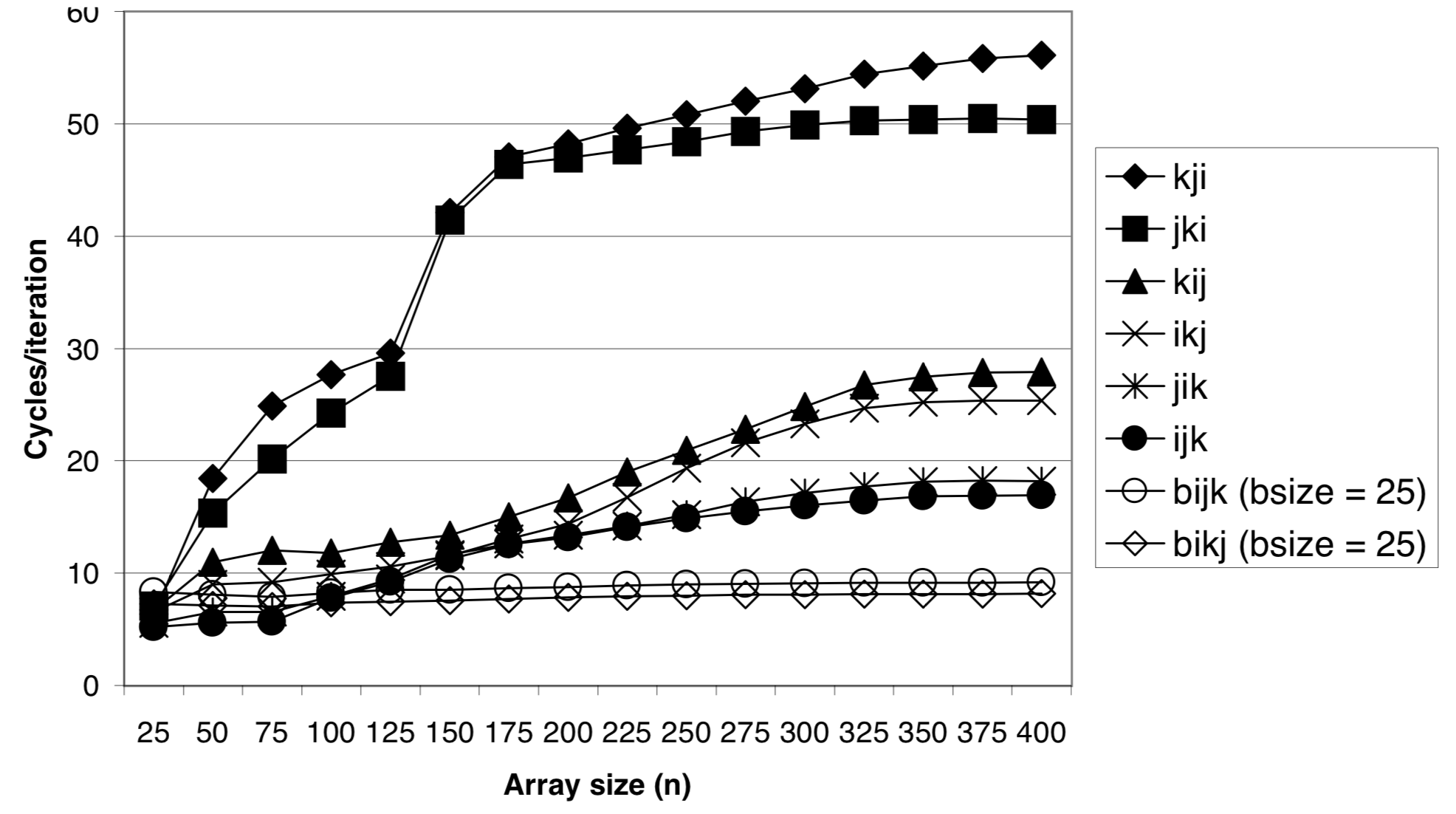 /* kij */
for (k=0; k<n; k++) {
  for (i=0; i<n; i++) {
    r = a[i][k];
    for (j=0; j<n; j++)
      c[i][j] += r * b[k][j];   
  }
}
Can we do better?
Assume: 
Matrix elements are doubles
Cache data block = 4 doubles
Cache size C << n
k=1
k=0
c
a
b
c
a
b
+=
+=
i=0
i=0
*
*
c
a
b
c
a
b
+=
+=
*
i=1
*
i=1
…
c
a
b
c
a
b
+=
+=
*
*
i=n-1
i=n-1
Blocked Matrix Multiplication
c = (double *) calloc(sizeof(double), n*n);

/* Multiply n x n matrices a and b  */
void mmm(double* a, double* b, double* c, int n) {
    int i, j, k;
    for (i = 0; i < n; i+=B)
	for (j = 0; j < n; j+=B)
             for (k = 0; k < n; k+=B)
		 /* B x B mini matrix multiplications */
                  for (i1 = i; i1 < i+B; i++)
                      for (j1 = j; j1 < j+B; j++)
                          for (k1 = k; k1 < k+B; k++)
	                      c[i1*n+j1] += a[i1*n + k1]*b[k1*n + j1];
}
j1
c
a
b
+=
*
i1
Block size B x B
Cache Miss Analysis
Assume: 
Cache data block = 4 doubles
Cache size C << n (much smaller than n)
Three blocks       fit into cache: 3B2 < C

First (block) iteration:
B2 elements in each block, so 				     B2/4 misses for each block
n/B blocks in each row/col, so 				          2 * n/B * B2/4 = nB/2 misses        				         in first iteration(omitting matrix c)
Total misses:
nB/2 * (n/B)2 = n3/(2B)
n/B blocks
=
*
Block size B x B
Blocking Summary
No blocking: n3 / 2
Blocking: n3 / (2B)

Suggest largest possible block size B, but limit 3B2 < C!

Reason for dramatic difference:
Matrix multiplication has inherent temporal locality:
Input data: 3n2, computation 2n3
Every array elements used O(n) times!
But program has to be written properly
A reality check
This analysis only holds on some machines!

Intel Core i7 does aggressive pre-fetching for one-stride programs, so blocking doesn't actually improve performance

But on a Pentium III Xeon:
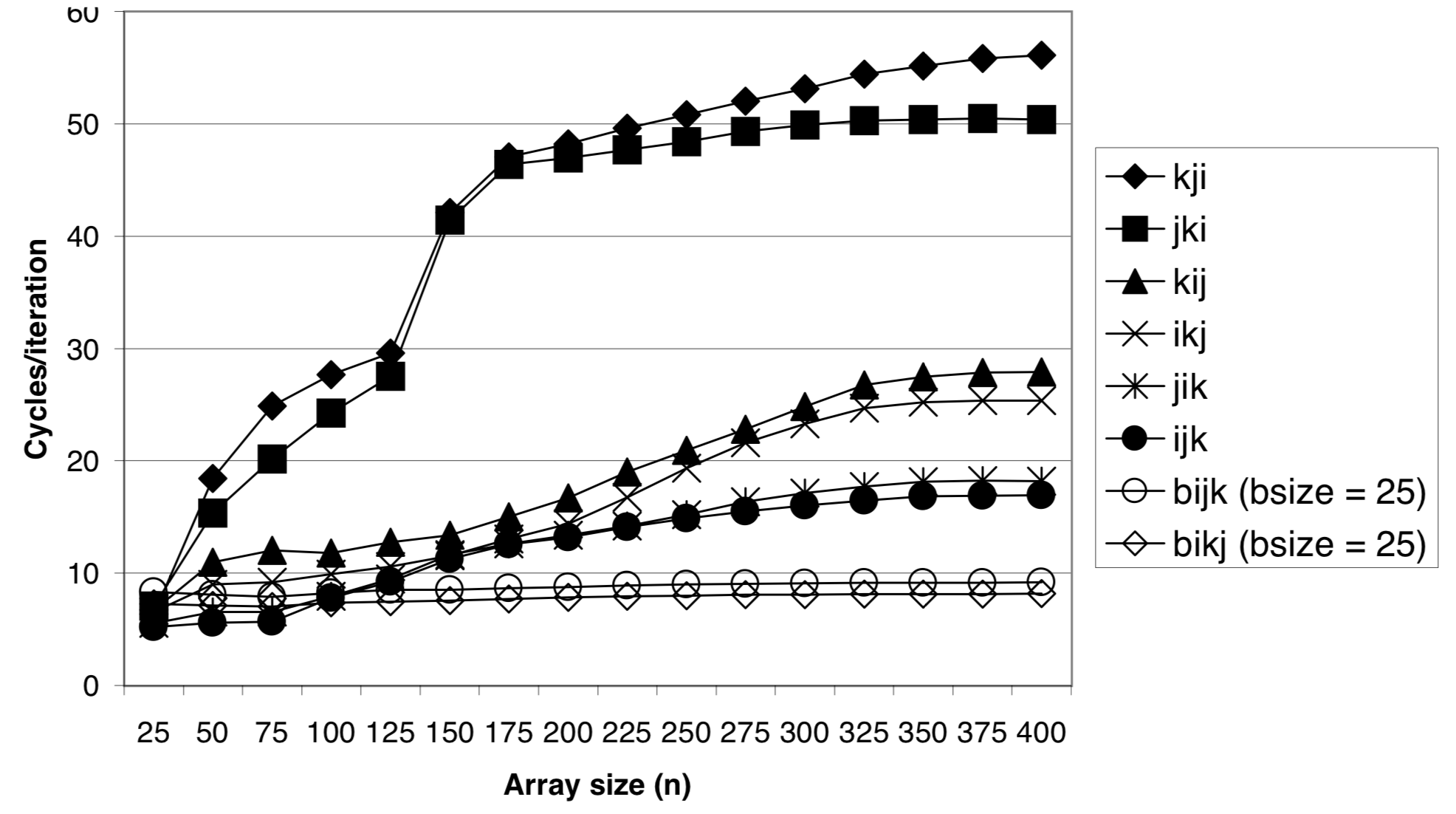 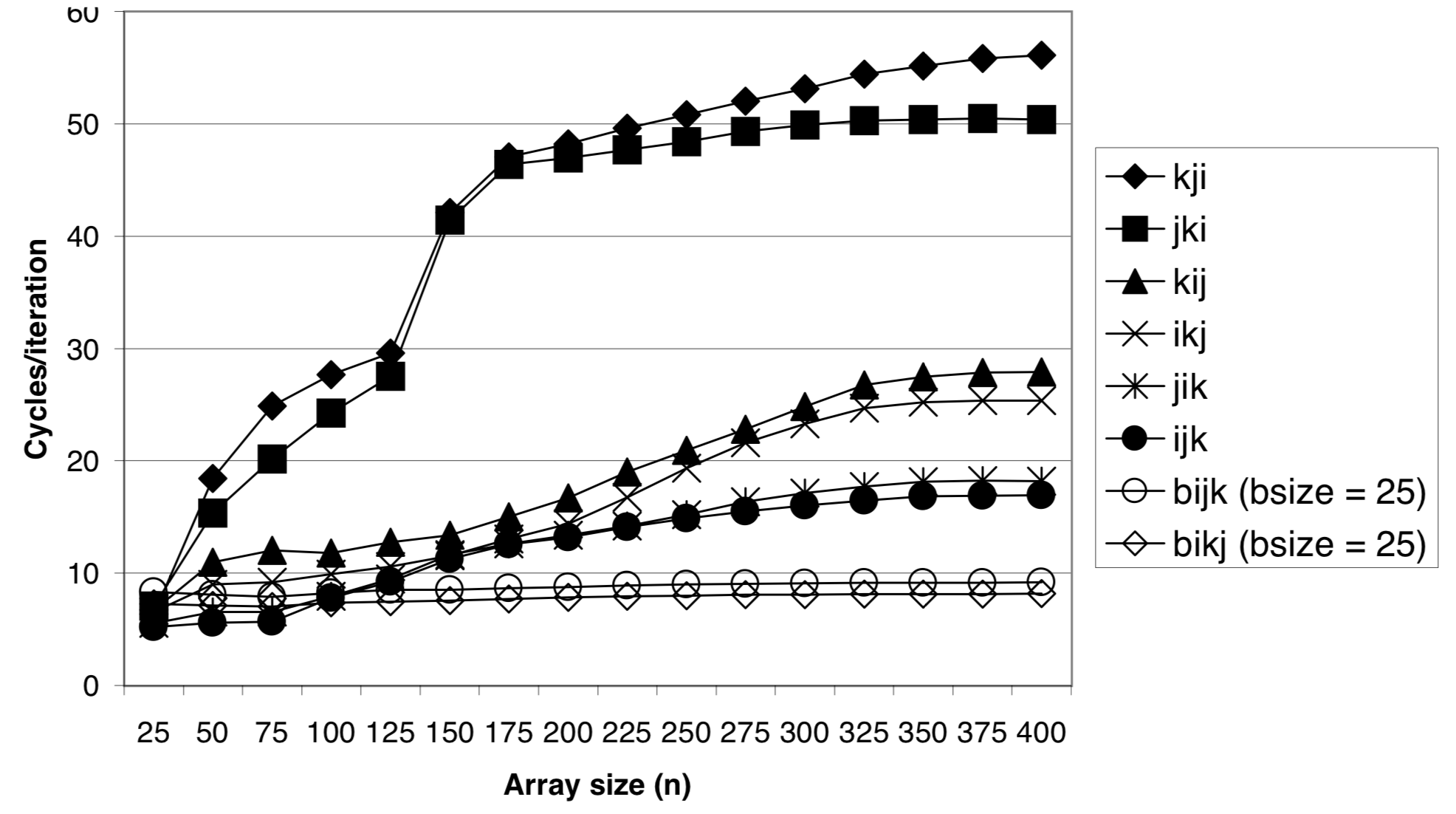 And that's the end of Part 1
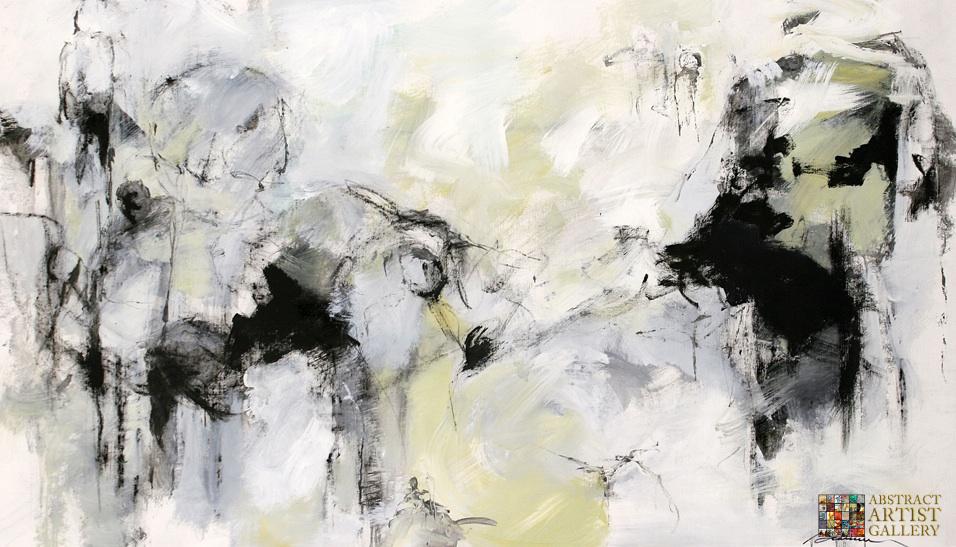 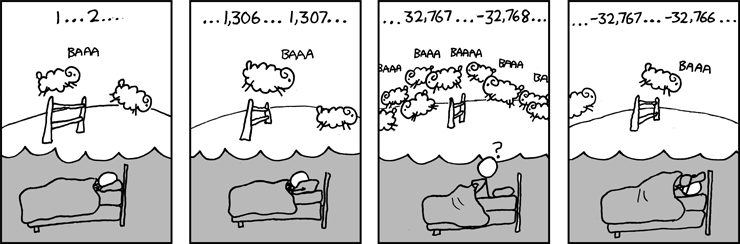 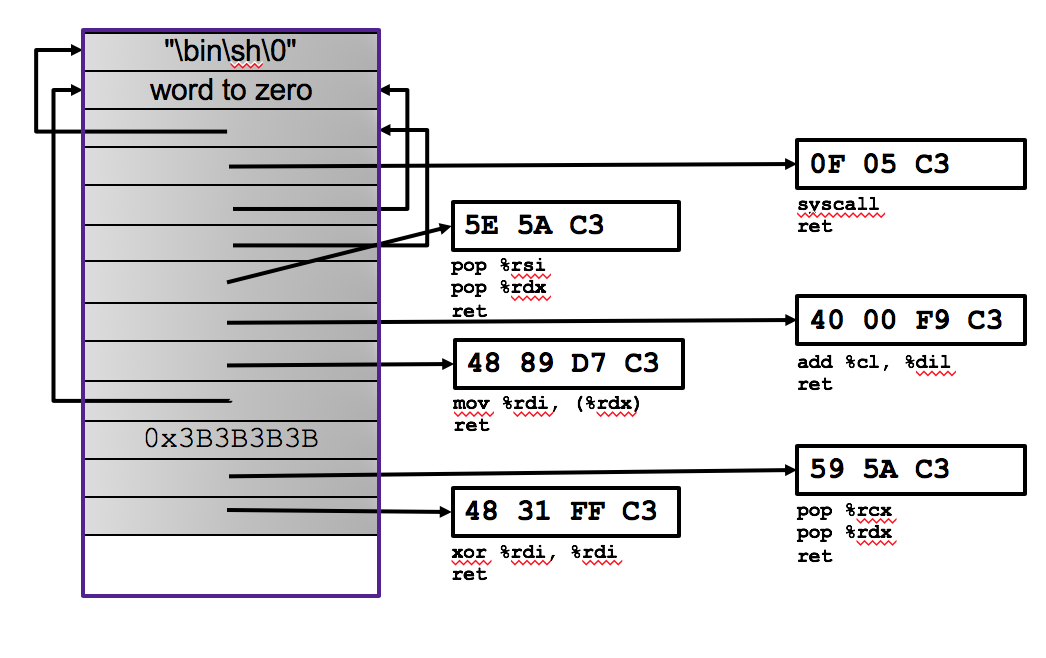 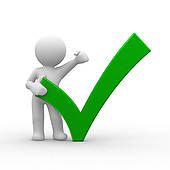 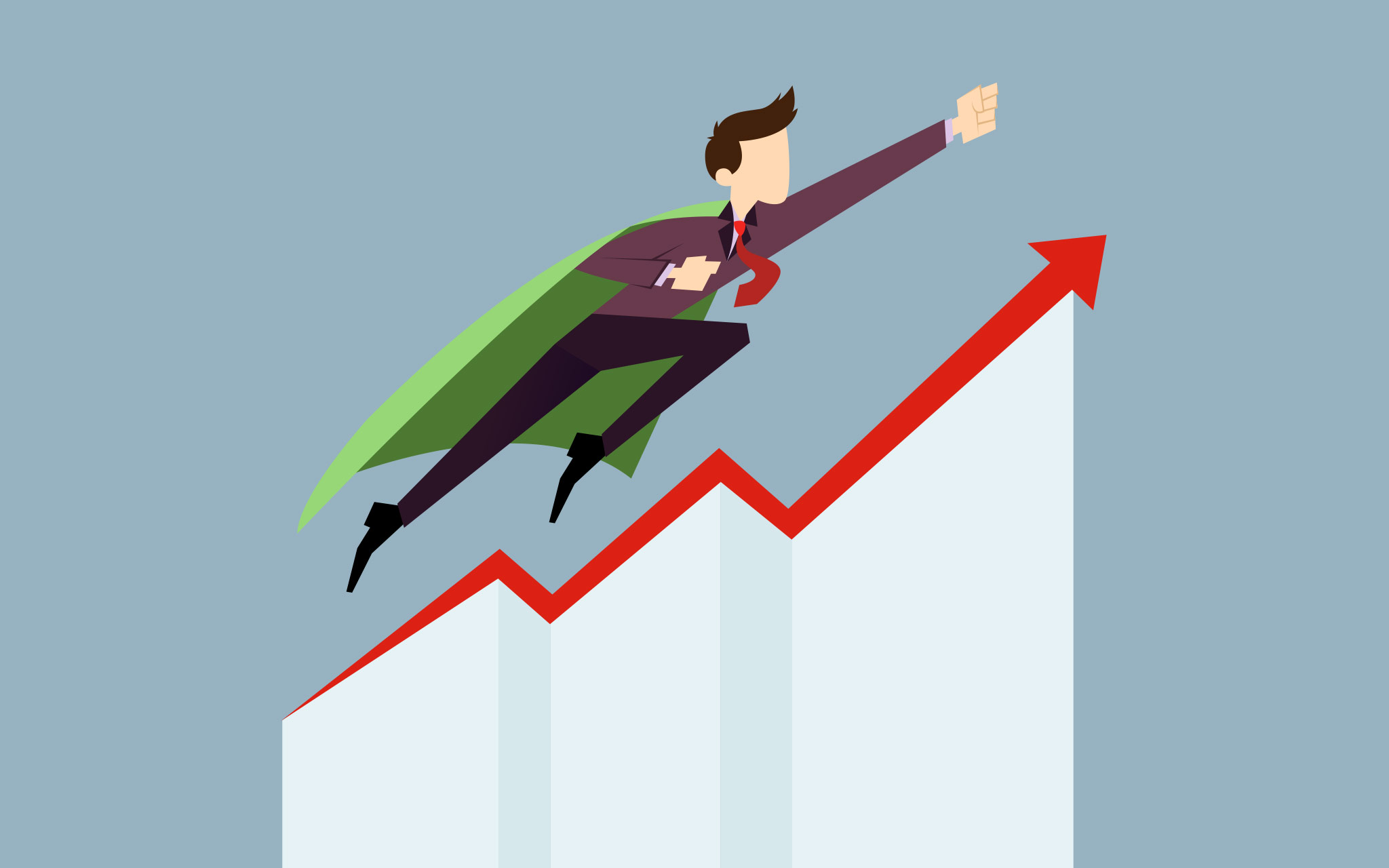 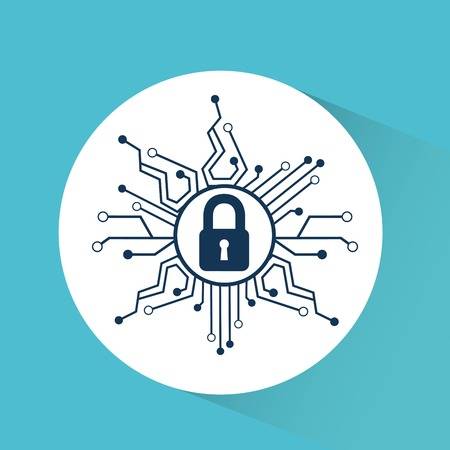 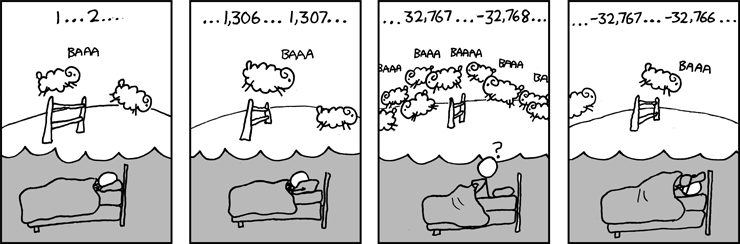